Civil Rights
Jeopardy
Hosted
by
Mrs. Dibert
Important People
Civil Rights Events
Misc.
Laws
Other
100
100
100
100
100
200
200
200
200
200
300
300
300
300
300
400
400
400
400
400
500
500
500
500
500
Jim Crow Laws
These laws segregated African Americans
in every aspect of life. The passage of the 
Civil Rights Act ended the use of these.
Row 1, Col 1
Rosa Parks
I am a famous African 
American who refused to
 give up my seat on a city
 bus to a white person.
 I was arrested which led
 to the Montgomery Bus Boycott.
1,2
Montgomery Bus Boycott
This event led to the US Supreme
 Court outlawing segregation
 of all transportation in the city. It
was a citywide boycott of the bus
system organized by African 
Americans.
1,3
Montgomery Bus Boycott, Brown v. BOE, and Freedom Rides
Name 3 examples of successful
 non-violent Civil Rights
 events that changed public policy.
1,4
Voting Rights Act
This act which made it 
illegal to use literacy tests or
poll taxes to vote
2,1
Martin Luther King, Jr.
I encouraged others 
to gain civil rights through
 non-violent, peaceful
 protests. I gave my famous
 “I Have a Dream,” speech at the
 March on Washington.
2,2
Civil Rights Movement
This movement in the US sought
 to gain equal rights for all
 citizens as written in the Constitution.
2,3
He was assassinated
What happened to JFK on
 Nov. 22, 1963 while riding
 in his convertible in a
 parade in Texas?
2,4
Civil Rights Act
This act, passed by Lyndon B. 
Johnson, banned discrimination 
because of race, religion, or
 gender. It also outlawed
 segregation of public places 
and enforced school integration.
3,1
Thurgood Marshall
I was the attorney on the
 Brown v. BOE court case
 and I later became the first
 African American Supreme 
Court justice.
3,2
March on Washington
The goal of this event
 was to end segregation and
 gain fair wages and employment.
 This is where MLK jr.
 gave his famous “I Have a
 Dream” speech. This led to the 
Civil Rights Act of 1964 being 
passed.
3,3
The nation was shocked and wanted a return to law and order
What was the result of the three 
assassinations in the 1960s?
3,4
Brown v. BOE
In this famous court case, the
 Supreme Court made it so 
segregation in public schools
 was illegal.
4,1
Martin Luther King, Jr.
This person was assassinated on a 
Motel room balcony. His
 death led to riots all
 over the country.
4,2
Cesar Chavez
This person worked to improve
 rights and working conditions for
 migrant farm workers and started
 a grape boycott.
4,3
Television
This changed the way Americans
 saw themselves and the world
 because it brought the world right
 into their living rooms
4,4
Lyndon B. Johnson
This president signed the
 Civil Rights Act and the
 Voting Rights Act into law
 to continue JFK’s legacy.
5,1
Robert Kennedy
I was a US senator who was 
assassinated while on
campaign to run for president. 
My big brother was also killed
 this way.
5,2
They all worked towards Civil Rights and were assassinated
What 2 things do John F. Kennedy, 
Robert Kennedy, and Martin
Luther King, Jr. have in common?
5,3
Soviet Union
This country was the first to 
put a man in space.
5,4
To put a man on the moon
JFKs major goal for the space program in the 1960s
Montgomery, Alabama
What city is located at point D?
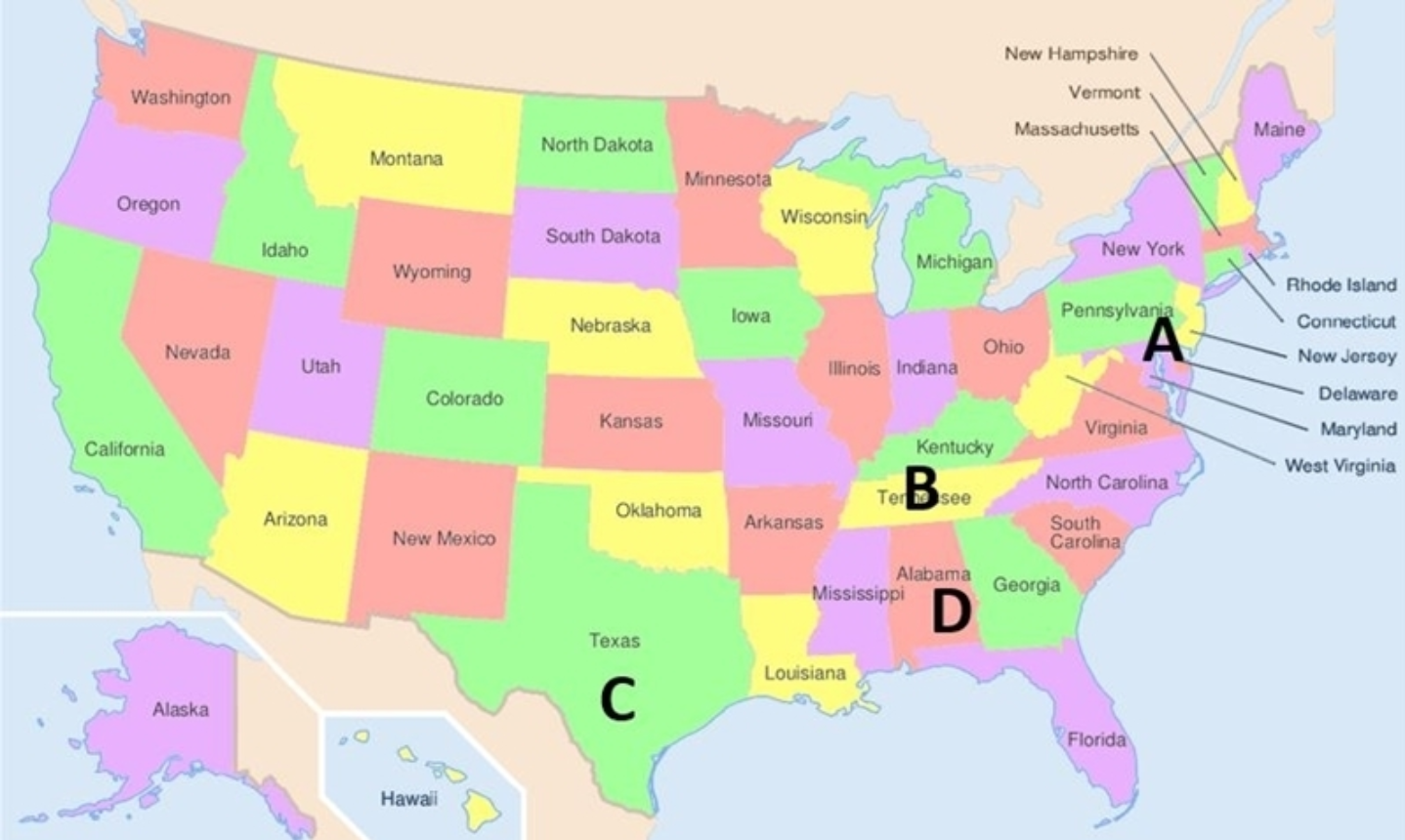 Neil Armstrong; USA
What was the name of the first man on the moon? What country was he from?
24th
This amendment outlawed the use of Poll Taxes in federal elections.
Kennedy’s dream of putting a man on the moon and helping the nation recover from tragedy
After Kennedy’s death the space program was continued to help what 2 things?